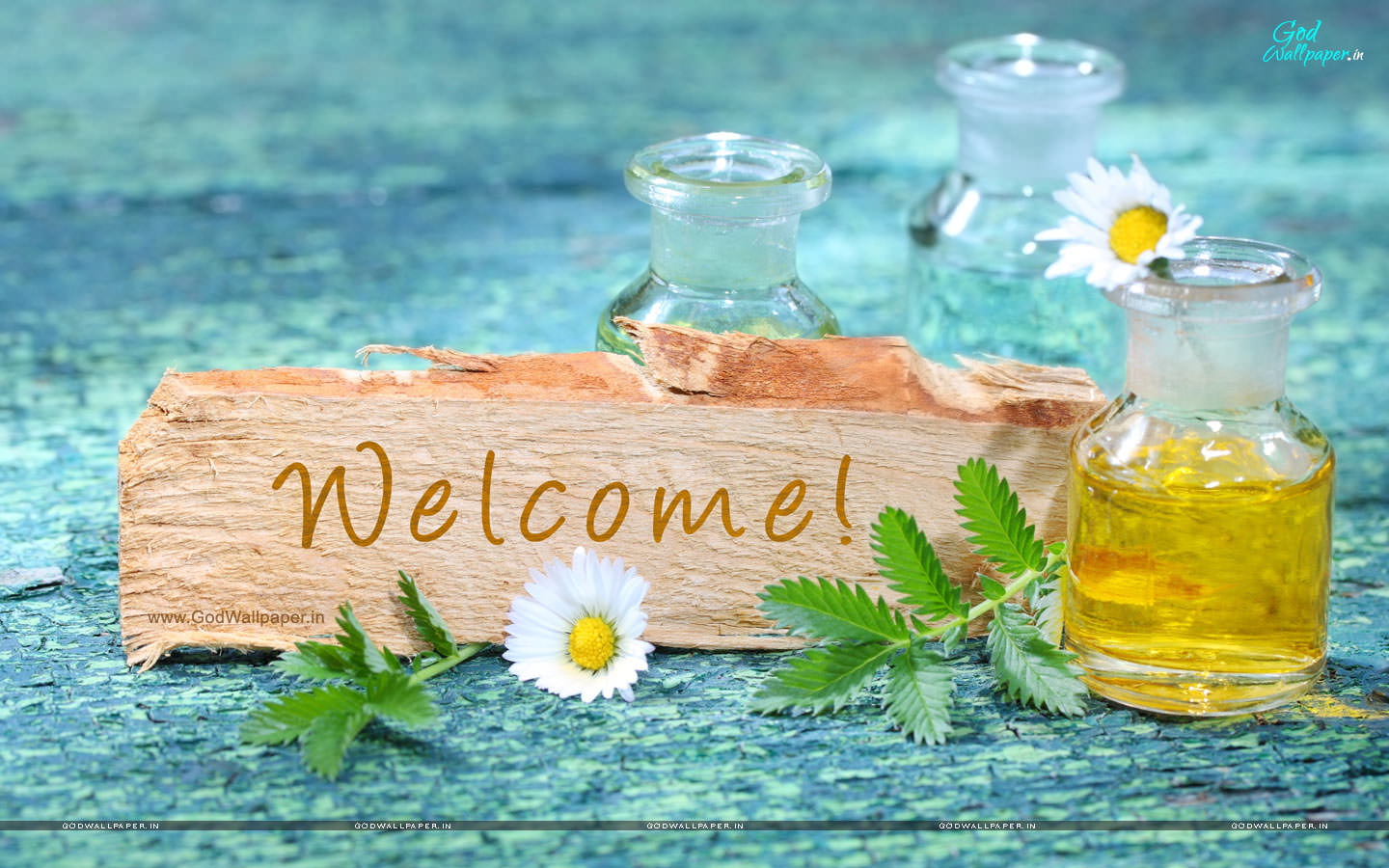 3. Các phân tử luôn chuyển động không ngừng, vận tốc của các phân tử càng lớn thì.......... càng cao
2. ......................là dạng năng lượng của vật có được do đang chuyển động
1. Vật chất được cấu tạo từ các hạt riêng biệt gọi là.............
4. Các phân tử luôn tương tác với nhau bằng lực hút và lực đẩy. Tương tác giữa các phân tử phụ thuộc vào........................giữa chúng
TRÒ CHƠI Ô CHỮ
P   H  Â  N   T  Ử
1
Đ  Ộ  N  G   N  Ă  N  G
2
N  H   I   Ệ   T   Đ  Ộ
3
K  H  O  Ả  N   G  C  Á  C  H
4
T  H   Ế  N  Ă  N  G
5
V  Ậ   N  T   Ố  C
6
L   Í   T   Ư Ở  N  G
7
5. Dạng năng lượng mà một hệ 
có được do sự tương tác giữa vật  và trái đất là:
6. Động năng của vật tỷ lệ với bình phương .................của vật
7. Các phân tử khí ............ ở rất xa nhau nên coi như giữa chúng không có lực tương tác.
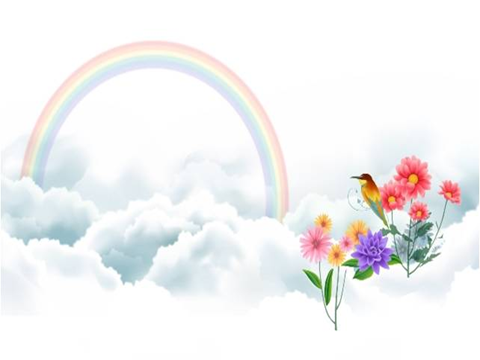 CHƯƠNG VI
CƠ SỞ CỦA
 NHIỆT ĐỘNG LỰC HỌC
NỘI NĂNG VÀ SỰ BIẾN THIÊN NỘI NĂNG
NGUYÊN LÍ I NHIỆT ĐỘNG LỰC HỌC
NGUYÊN LÍ II NHIỆT ĐỘNG LỰC HỌC
SỞ GIÁO DỤC VÀ ĐÀO TẠO HÀ NỘI
TRƯỜNG THPT HOÀNG CẦU
Bài 32
NỘI NĂNG VÀ SỰ BIẾN THIÊN NỘI NĂNG
Giáo viên: Nguyễn Thị Lan
NỘI DUNG BÀI HỌC
I. NỘI NĂNG
II. CÁC CÁCH LÀM THAY ĐỔI NỘI NĂNG
Các phân tử có động năng, thế năng không? Vì sao?
Các phân tử chuyển động hỗn độn không ngừng.

Giữa các phân tử có lực tương tác và khoảng cách
động năng
 phân tử.
+
thế năng
 phân tử
║
Nội năng
I. NỘI NĂNG
1. Nội năng là gì?
- Định nghĩa: Trong nhiệt động lực học, người ta gọi tổng động năng và thế năng của các phân tử cấu tạo nên vật là nội năng của vật.
- Kí hiệu: U 
- Đơn vị: Jun (J)
Câu hỏi C1 sgk/170?
Vậy nội năng của một vật phụ thuộc vào những yếu tố nào?
Hãy chứng tỏ nội năng của một vật 
phụ thuộc vào nhiệt độ và thể tích của vật: U = f(T,V).
Vậy nội năng của một vật phụ thuộc vào nhiệt độ và thể tích.
Trả lời câu hỏi C1 sgk/170:
Vận tốc của các phân tử thay đổi
Thay đổi
Nhiệt độ
Động năng phân tử thay đổi.
Khoảng cách giữa
 các phân tử thay đổi
Thay đổi
Thể tích
Thế năng tương tác 
phân tử thay đổi.
Câu hỏi C2: Hãy chứng tỏ nội năng của một lượng khí lí tưởng chỉ phụ thuộc nhiệt độ.
Trả lời: Vì bỏ qua tương tác giữa các phân tử nên các phân tử khí lí tưởng chỉ có động năng mà không có thế năng do đó nội năng của khí lí tưởng chỉ phụ thuộc vào nhiệt độ.
I. NỘI NĂNG
2. Độ biến thiên nội năng (ΔU):
Độ biến thiên nội năng của một vật là phần nội năng tăng thêm lên hay giảm bớt đi trong một quá trình.
ΔU = U2 – U1
* ΔU >  0   →   U tăng
* ΔU <  0   →   U giảm
II. CÁC CÁCH LÀM THAY ĐỔI NỘI NĂNG
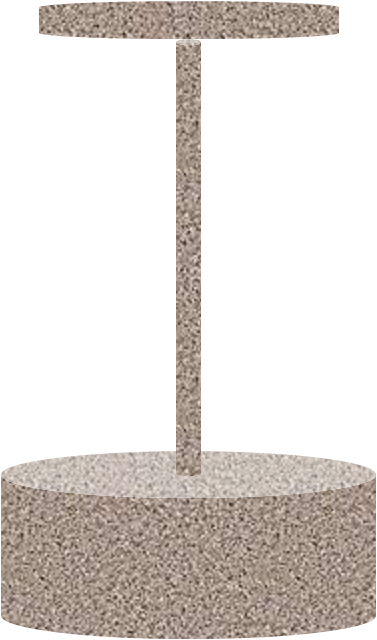 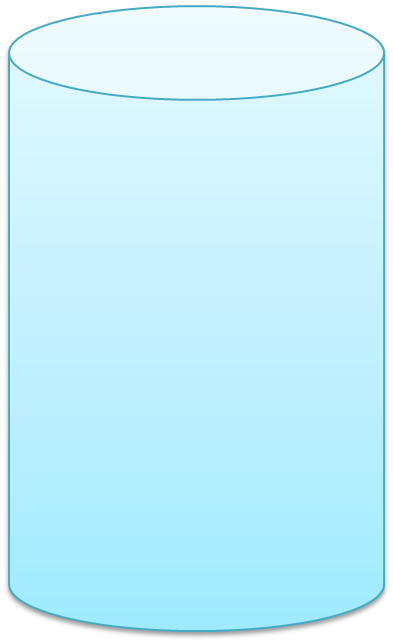 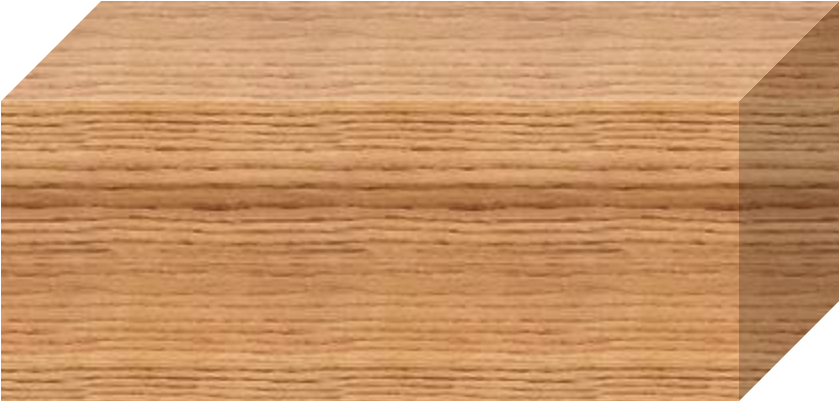 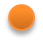 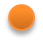 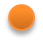 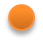 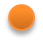 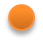 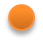 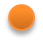 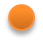 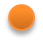 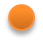 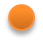 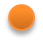 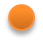 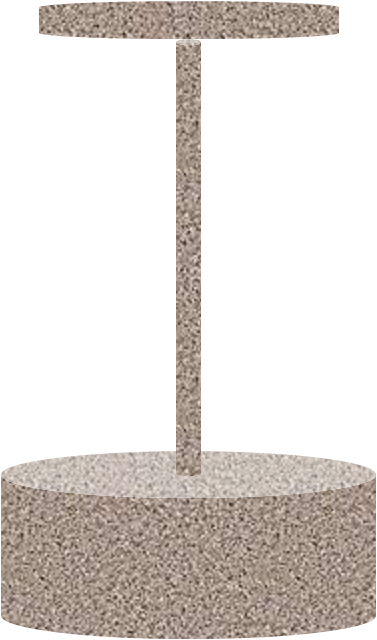 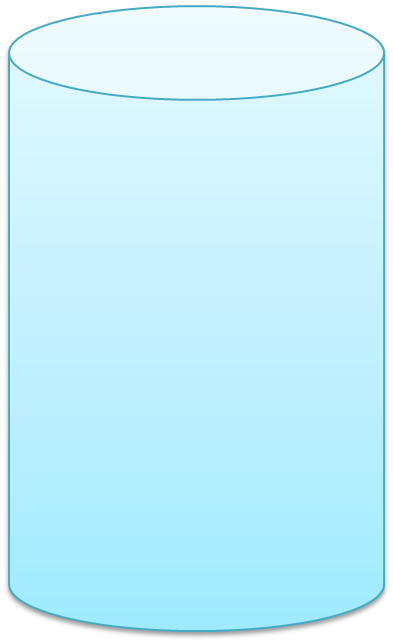 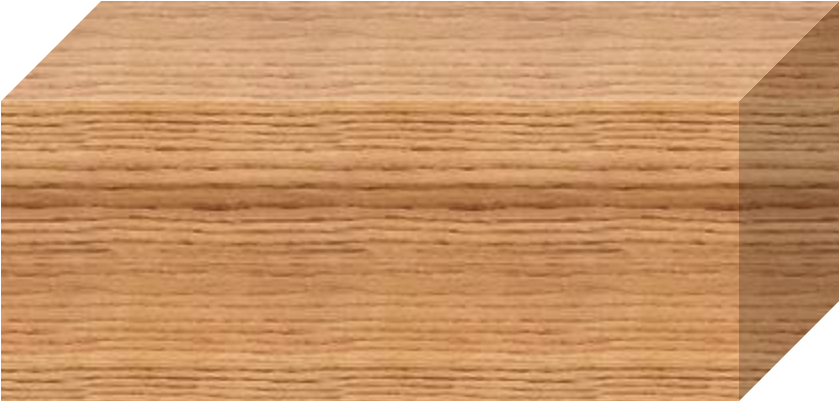 
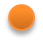 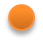 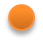 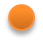 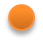 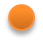 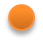 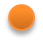 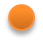 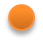 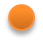 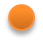 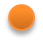 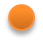 Thực hiện công
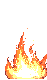 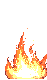 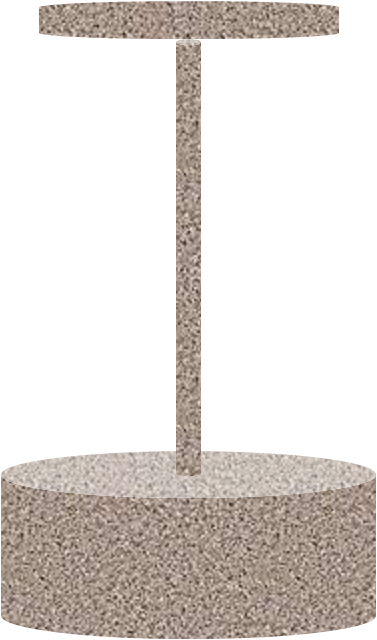 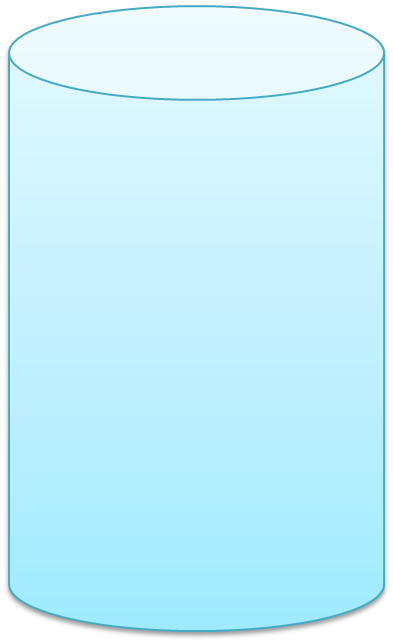 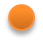 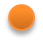 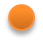 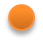 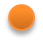 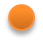 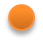 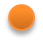 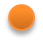 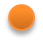 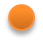 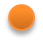 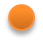 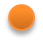 Truyền nhiệt
Hãy so sánh sự thực hiện công và sự truyền nhiệt ?
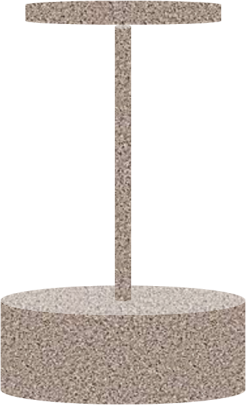 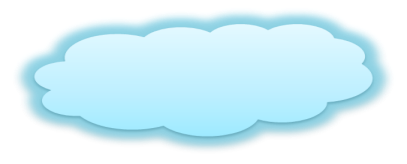 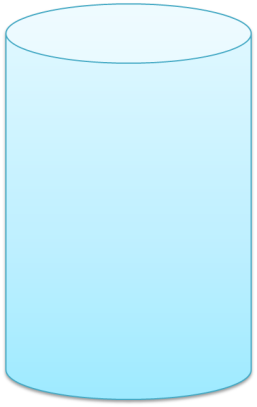 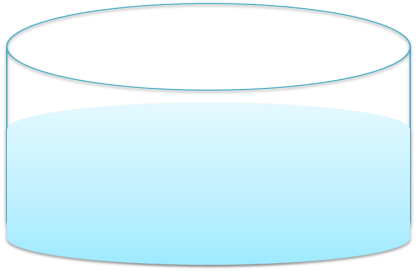 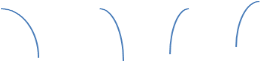 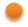 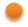 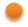 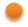 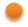 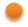 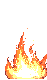 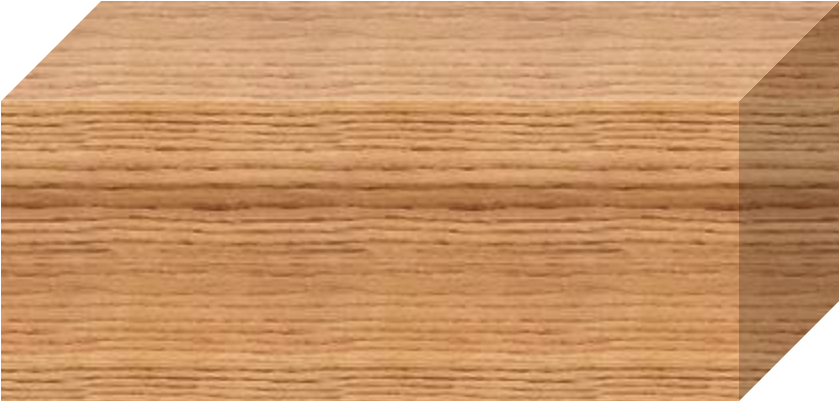 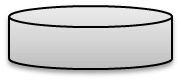 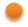 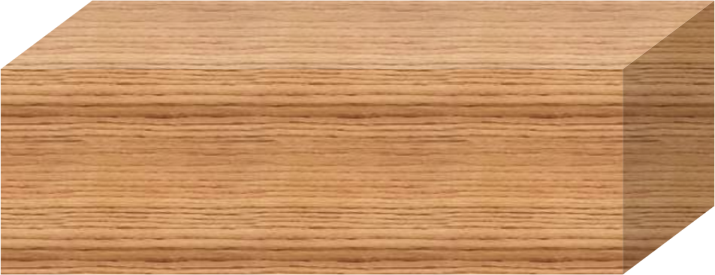 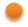 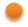 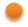 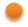 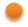 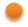 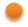 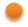 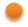 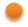 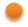 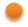 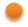 Quá trình làm thay đổi nội năng không có sự thực hiện công là quá trình truyền nhiệt.
 Không có sự chuyển hóa năng lượng từ dạng này sang dạng khác.
Quá trình làm thay đổi nội năng do có thực hiện công gọi là quá trình thực hiện công.
 Có sự chuyển hóa năng lượng từ cơ năng sang nội năng.
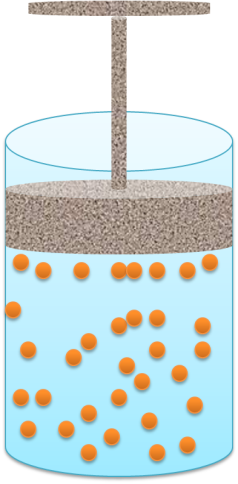 II. CÁC CÁCH LÀM THAY ĐỔI NỘI NĂNG
2. Truyền nhiệt
a) Quá trình truyền nhiệt
b) Nhiệt lượng:
Số đo độ biến thiên của nội năng trong quá trình truyền nhiệt là nhiệt lượng.
∆U = Q
∆U: Độ biến thiên nội năng của vật trong quá trình truyền nhiệt.
Q: Nhiệt lượng mà vật nhận được từ vật khác hay tỏa ra cho vật khác.
II. CÁC CÁCH LÀM THAY ĐỔI NỘI NĂNG
2. Truyền nhiệt
b) Nhiệt lượng:
Nhiệt lượng mà một vật thu vào hay tỏa ra khi nhiệt độ thay đổi được tính theo công thức:
Q = mc∆t
Trong đó:
Q: Nhiệt lượng thu vào hay tỏa ra (J).
m: Khối lượng (kg).
c: Nhiệt dung riêng của chất (J/kg.K hoặc J/kg.độ).
∆t: Độ biến thiên nhiệt độ (0C hay K).
Hãy chọn hình thức truyền nhiệt chủ yếu trong các hiện tượng sau
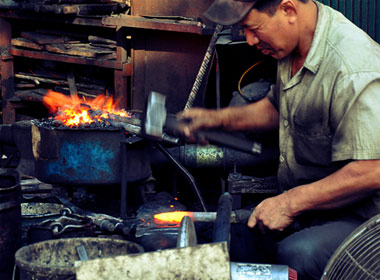 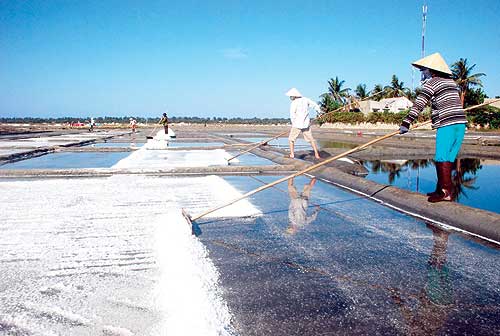 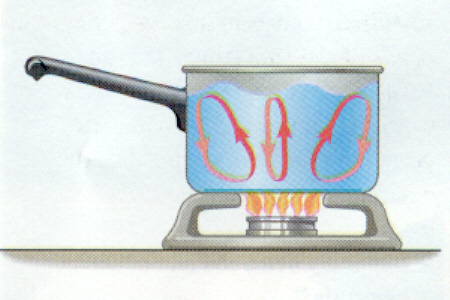 Đối lưu
Dẫn nhiệt
Bức xạ nhiệt
Động năng, thế năng của các phân tử có ý nghĩa gì đối với cuộc sống con người ???
* Ứng dụng của độ biến thiên nội năng của vật :
Động cơ đốt trong
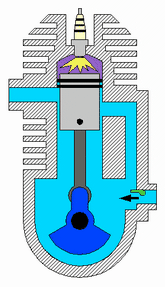 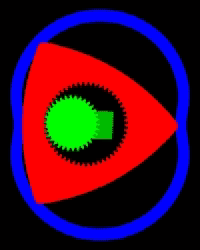 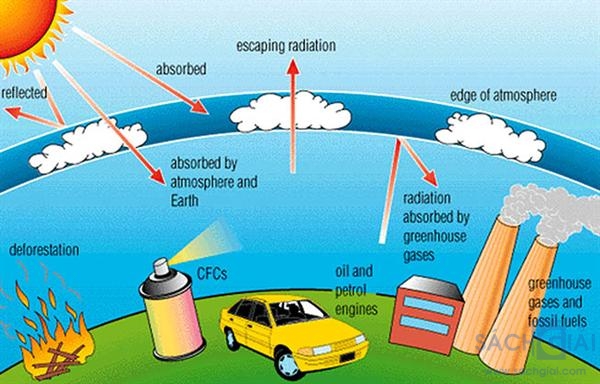 CỦNG CỐ
Câu 1: Nội năng của một khí lí tưởng có tính chất nào sau đây?
A. Chỉ phụ thuộc vào nhiệt độ
B. Phụ thuộc vào thể tích
C. Phụ thuộc vào nhiệt độ và thể tích
D. Không phụ thuộc vào nhiệt độ và thể tích
CỦNG CỐ
Câu 2: Đun nóng khí trong bình kín. Kết luận nào sau đây sai?
A. Nội năng của khí tăng lên
B. Thế năng của các phân tử khí tăng lên
C. Động năng của các phân tử khí tăng lên
D. Đèn truyền nội năng cho khối khí
CỦNG CỐ
Câu 3: Phát biểu nào sau đây không đúng?
A. Nội năng là một dạng năng lượng.
B. Nội năng thay đổi do quá trình thực hiện công.
C. Nội năng thay đổi do quá trình truyền nhiệt.
D. Nội năng là nhiệt lượng.
CỦNG CỐ
Câu 4: Cho 100g chì được truyền nhiệt lượng 260J. Nhiệt độ của chì tăng từ 150C đến 350C. Tính nhiệt dung riêng của chì ?
A. 2600 (J/(kg.độ))
B. 130 (J/(kg.độ))
C. 65 (J/(kg.độ))
D. một giá trị khác
BÀI TẬP VỀ NHÀ
- 7, 8 SGK (173)
- Chuẩn bị bài các nguyên lí của nhiệt động lực học.
- Tìm hiểu việc sử dụng chủ yếu nguồn năng lượng nội năng trong đời sống ?
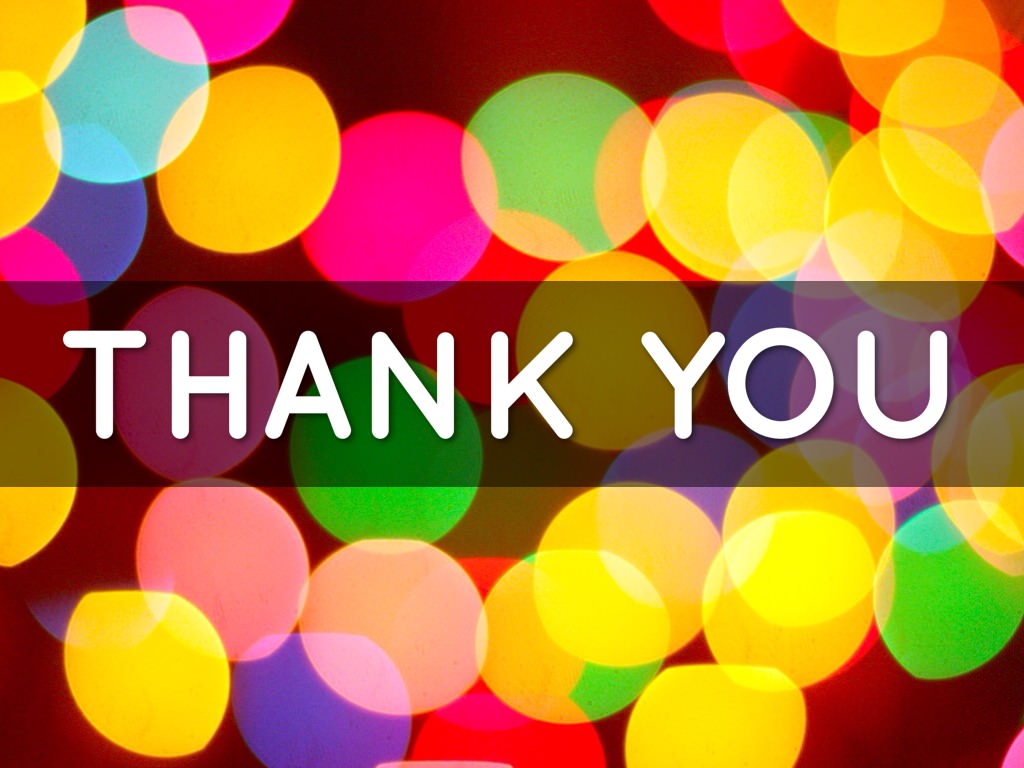